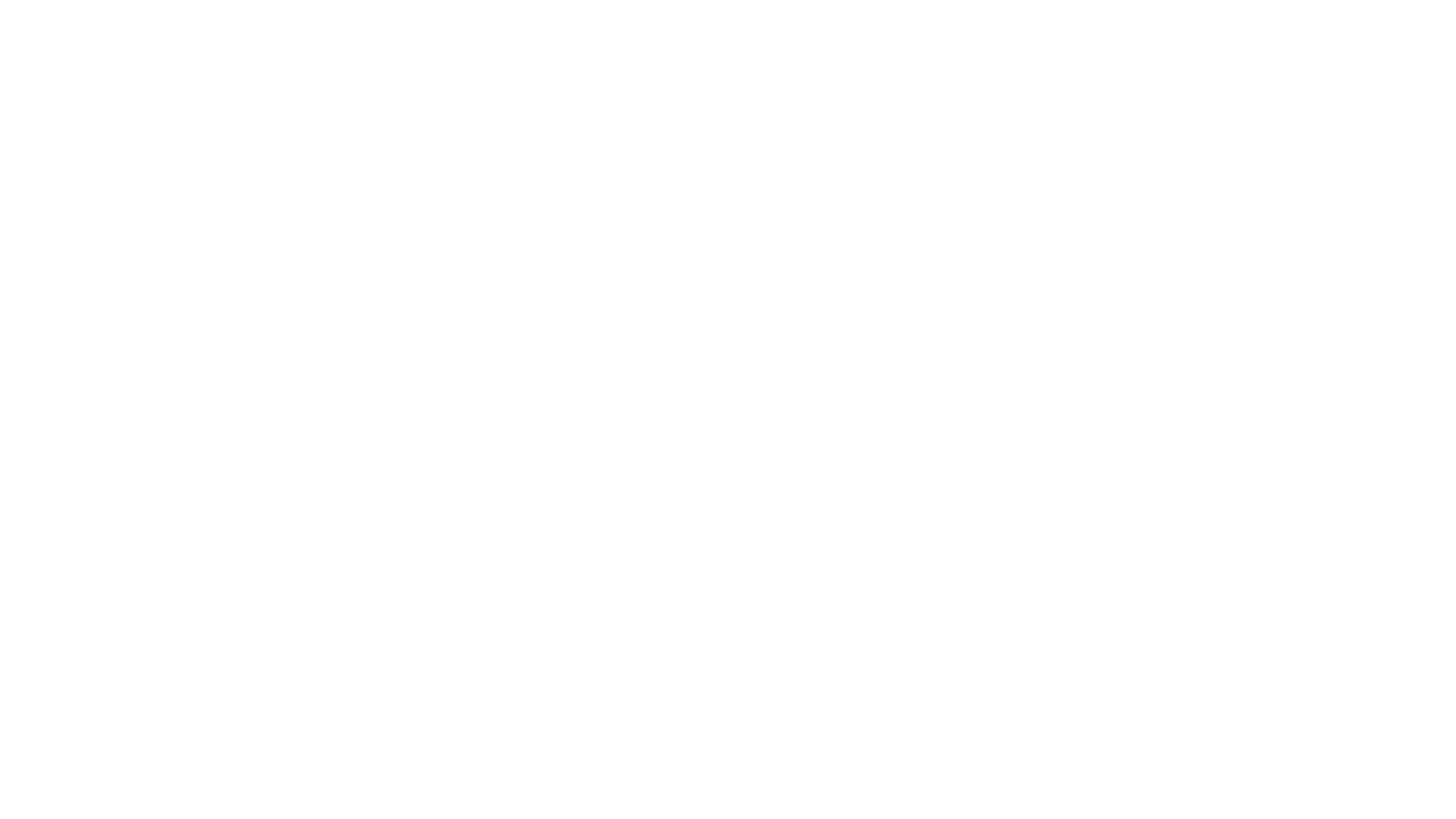 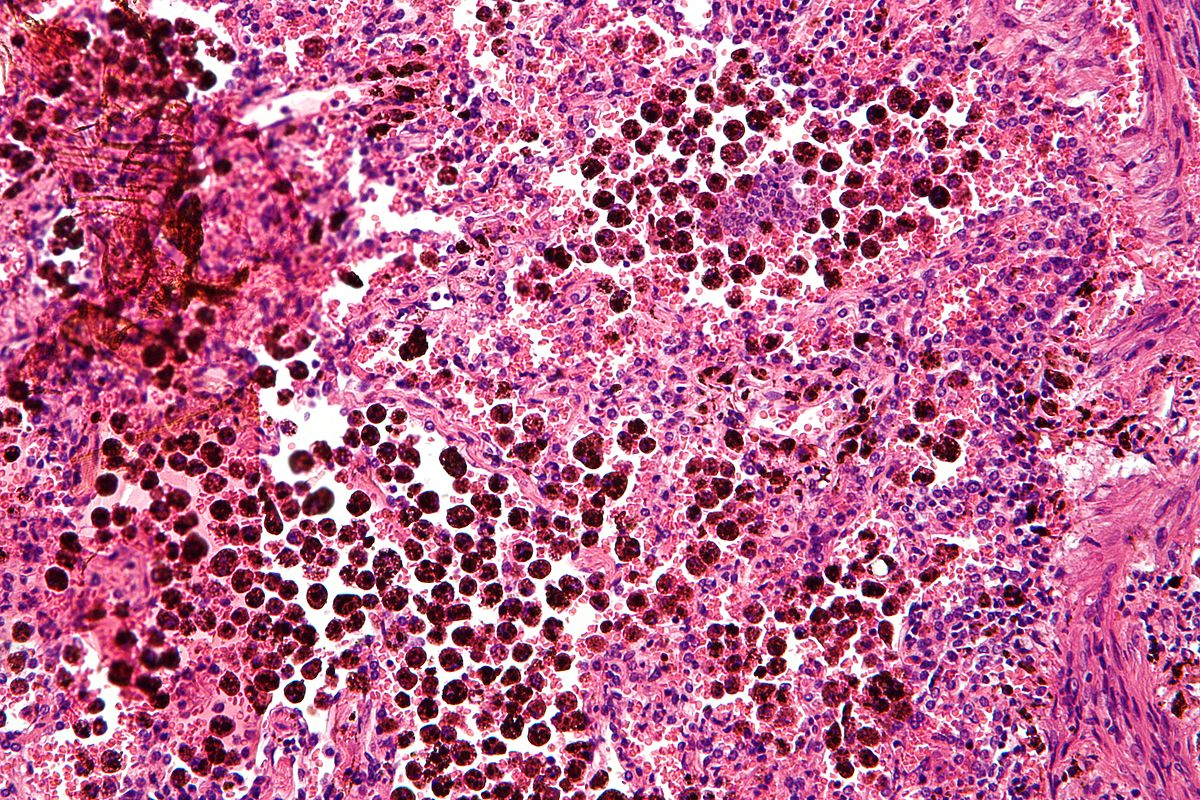 Unterrichtsplanung Lektion BFS
Handlungskompetenz D.2: venöse und kapillare Blutentnahme durchführen
"Dieses Foto" von Unbekannter Autor ist lizenziert gemäß CC BY-SA
Inhalt
AA1, FD II, Julia Kündig
2
Analyse
Bedingungsanalyse
FaGe Lernende im 2. Lehrjahr (3. Semester)
Anzahl zur Verfügung stehende Lektionen: 15

Didaktische Analyse
Gegenwartsbedeutung: Erste passive Berührungspunkte mit der Blutentnahme, allenfalls familiäre Vorerfahrungen mit Erkrankungen des Herzkreislauf-Systems. 
Zukunftsbedeutung: Blutentnahme als zentrales Element der pflegerischen Tätigkeit.
AA1, Julia Kündig
3
Analyse
Didaktische Analyse
Exemplarische Bedeutung: Blutentnahme als alltägliche Pflegeintervention zur Diagnosestellung oder Kontrolle des Gesundheitszustandes. 
Struktur: 
Vorwissen aktivieren  Grundlagenwissen vermitteln  Grundlagenwissen anwenden  Übergang von theoretischem Wissen zur Anwendung in die Berufspraxis
Zugänglichkeit: 
Erfahrungsaustausch, Experimente und Versuche, Fall- und Rollenspiele
AA1, Julia Kündig
4
Lernziele
Grobziele aus verschiedenen Schwerpunkten:
Anatomie / Physiologie
Pathologie
Durchführung der Blutentnahme
Interaktion mit dem Patienten
Hygiene  
11. + 12. Lektion einer 15-teiligen Unterrichtssequenz
Grundlagenwissen vermittelt
erste Erfahrungen im Anwendungswissen gemacht 
 Ziel: Vorwissen vertiefen und anwenden
AA1, Julia Kündig
5
Lernziele für diese Lektion
Die Lernenden können:
anatomische und physiologische Grundlagen des Gefässsystems beschreiben. (K2)
abschätzen, welche Gründe zur Angst vor der Blutentnahme führen und wenden Strategien an, um diese Angst zu nehmen. (K3/K4)
die für eine Blutentnahme erforderlichen Materialien selbstständig bereitstellen, beschriften und entsorgen. (K5/K6)
AA1, Julia Kündig
6
Ablaufschema
Ablaufschema Unterrichtslektion BFS
Situation:








Lernstufe:
AA1, Julia Kündig
7
Ablaufschema
AA1, Julia Kündig
8
Ablaufschema
AA1, Julia Kündig
9
Ablaufschema
Ablauf der Lektion:
AA1, Julia Kündig
10
Ablaufschema
Ablauf der Lektion:
AA1, Julia Kündig
11
Ablaufschema
Ablauf der Lektion:
AA1, Julia Kündig
12
Werkstatt
Posten 3: Patientengespräch
Lernziele: 
Sie können eine vertrauensvolle Beziehung zum Patienten herstellen
Sie können abschätzen, welche Gründe zur Angst vor der Blutentnahme führen und wenden Strategien an, um diese Angst zu nehmen. 
Aufgabe: 
Lesen Sie folgendes Fallbeispiel: 
Frau Graf aus Blumendorf, 51 Jahre alt, verheiratet, wurde aufgrund krampfartiger Oberbauchschmerzen über den Notfall auf die Abteilung eingewiesen. Es handelt sich um Frau Grafs ersten Spitalaufenthalt, da sie ihre drei Kinder zu Hause zur Welt gebracht hat. Nach der problemlos verlaufenen Operation wird Frau Graf direkt auf die Station zurückverlegt. Eine der postoperativen Verordnungen der Anästhesieärztin lautet: Kontrolle des Hämatokrits und des Hämoglobinsum 12 Uhr; Kontrolle des Blutzuckers um 16 Uhr. Als Sie Frau Graf darüber in Kenntnis setzen, äussert sie grosse Angst vor Nadeln aller Art – besonders, wenn sie damit gestochen werden soll. Sie erzählt Ihnen eindrücklich ihre letzte Erfahrung einer Impfung durch den Hausarzt und ihr Kollabieren bei dieser Gelegenheit.
Organisieren Sie sich in der Gruppe und weisen Sie folgende Rollen zu:
Pﬂegefachperson
Patientin/Patient
Führen Sie ein Patientengespräch bezugnehmend auf obenstehendes Fallbeispiel durch. 
Dokumentieren Sie Ihre Beobachtungen.
Reﬂektieren Sie die Simulation und geben Sie Feedback:
Pﬂegefachperson/Patient*In:
Was ist mir gelungen? 
Wo fühlte ich mich sicher?
Wo traten Schwierigkeiten oder Unsicherheiten auf?
Welche Erkenntnisse ziehe ich daraus?
AA1, Julia Kündig
13
Werkstatt
Posten 4: Blutzuckermessung
Lernziele: 
Sie können den Einfluss von Nahrungsmitteln auf den Blutzuckerspiegel erkennen. 
Sie können an Ihnen selbst eine Blutzuckermessung durchführen. 
Aufgabe: 
Holen Sie sich pro Gruppe eine Postenkiste beim Lehrerpult ab. 
Jede Kiste enthält folgende Materialien: 
Verschiedene Zuckerformen (Rohrzucker, Fruchtzucker, Traubenzucker, Malzzucker, Milchzucker). 
Destilliertes Wasser, Petrischalen, Messbecher, Waage
Blutzuckermessgerät (inkl. Lanzetten)
Desinfektionsmittel
Stellen Sie die folgenden Zuckerlösungen her. Wiegen Sie dafür jeweils die entsprechende Zuckermenge ab und lösen Sie diese in 250ml destilliertem Wasser auf. 
1.71g Rohrzucker
0.90g Fruchtzucker
0.90g Traubenzucker
1.71g Malzzucker
1.80g Milchzucker
Welche Zuckerarten misst das Gerät? Überprüfen Sie, ob das Blutzuckergerät die Zuckerlösungen messen kann. 
Bestimmen Sie nun Ihren eigenen Blutzuckerwert, vergleichen Sie Ihren Wert anschliessend mit Ihrem Gruppenpartner. Schauen Sie sich dafür das Anleitungsvideo unter folgenden Link an: https://www.youtube.com/watch?v=v32psfOz3rk
Welche möglichen Erklärungen für unterschiedliche Blutzuckerwerte gibt es.
AA1, Julia Kündig
14
Werkstatt
Posten 5: Farbkodierung der Blutentnahmeröhrchen









Lernziele: 
Sie können die für die Blutentnahme korrekten Materialien erkennen und bereitstellen. 
Aufgabe: 
Holen Sie sich pro Gruppe eine Materialienkiste beim Lehrerpult ab. 
Versuchen Sie untenstehende Tabelle mit der korrekten Röhrchen-Bezeichnung zu ergänzen. 
Schauen Sie dazu die Röhrchen in der Materalienkiste genau an. 
Wenn Sie auf den Röhrchen keine Angaben finden, oder Sie sich unsicher sind, schauen sie im Internet nach einer möglichen Bezeichnung.
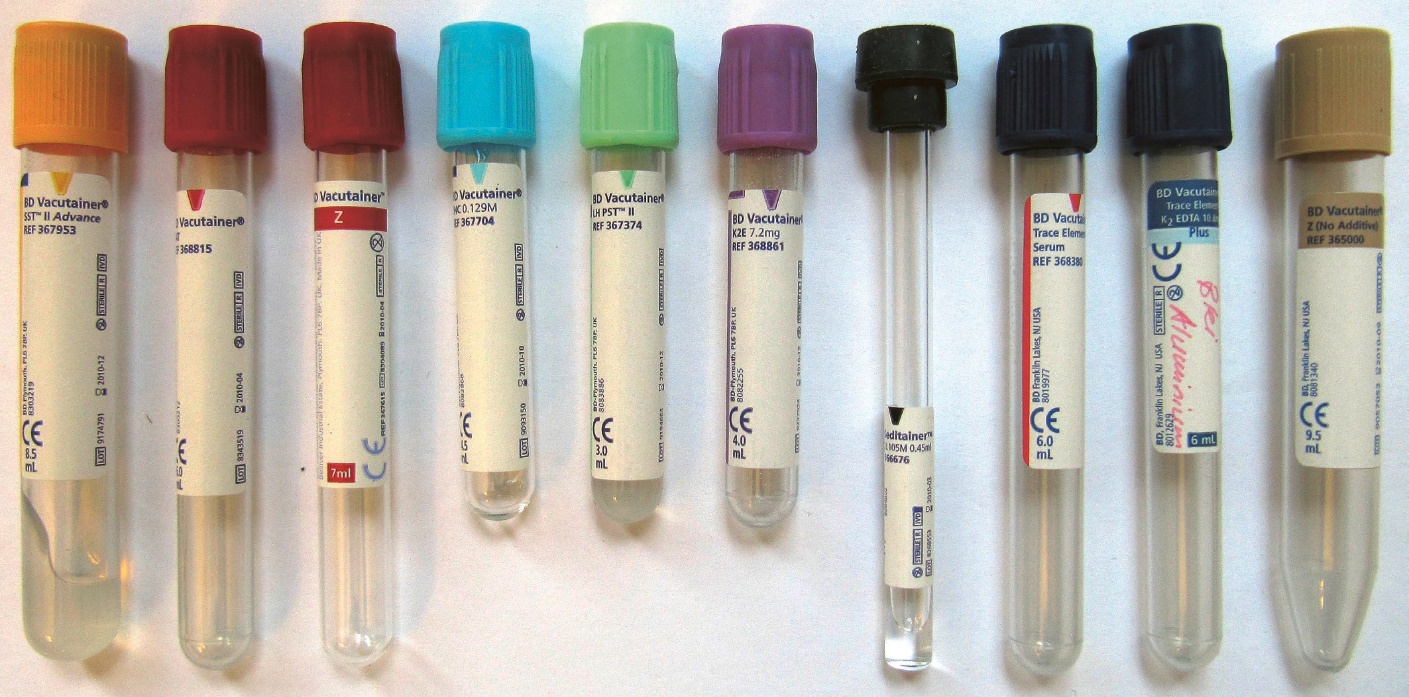 AA1, Julia Kündig
15
Fazit
Knackpunkte: 
Zeitliche Planung und Koordination der Posten
Spannendes Material für 15minütige Posten
Hohe Selbstständigkeit der Lernenden erwartet

Grundsätzlich: 
Werkstattvorbereitung sehr aufwändig
Je nach Postenauswahl grosse Materialschlacht
Synergiennutzung im Kollegium
AA1, Julia Kündig
16